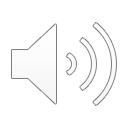 7. Jesus Gets Lost!
Part 4
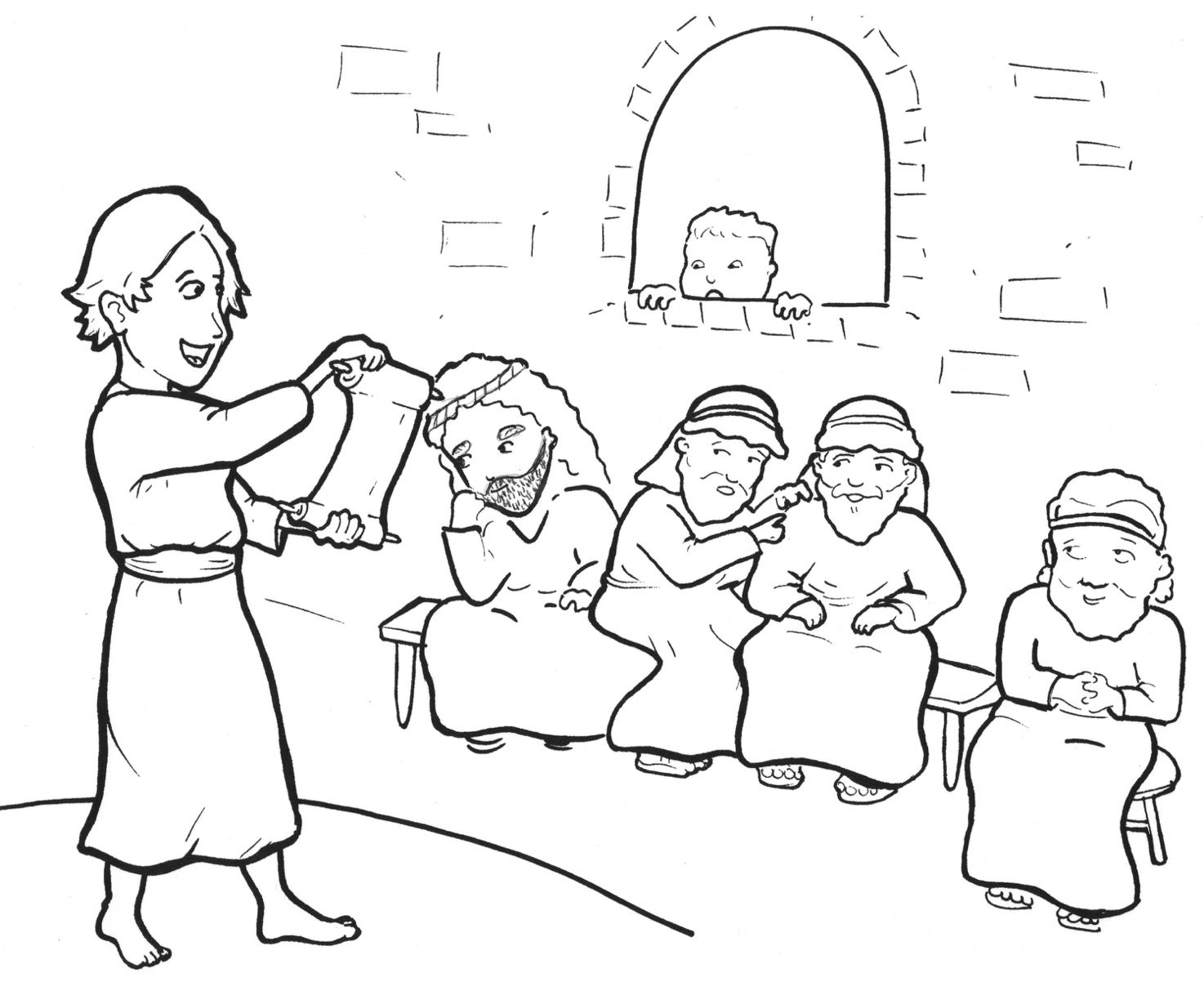 Story in Easy Read English
Questions
Story in Phrases
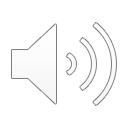 Each year, Mary and Joseph went to Jerusalem to worship God.
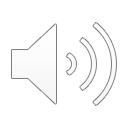 When Jesus was 12 years old, he got to go along!
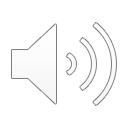 What a big city for a small boy.
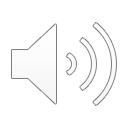 It was crowded with people from many lands.
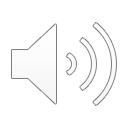 A few days later, his family packed wagons and camels to go home.
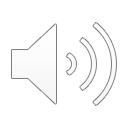 They traveled for a day.
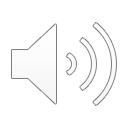 “Where is Jesus?” Mary asked Joseph.
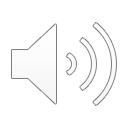 Joseph said, “Is he not with you?”
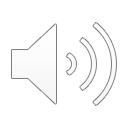 Jesus was missing!
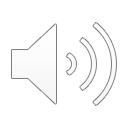 They returned to the city.
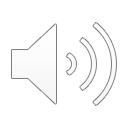 They looked everywhere for Jesus.
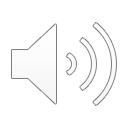 Finally, they found him.
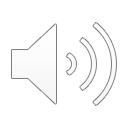 Jesus was in the temple, the house of God.
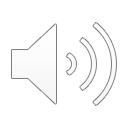 He was teaching the teachers.
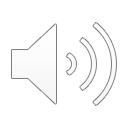 These old, wise men were amazed.
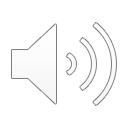 How did this young boy know all about God?
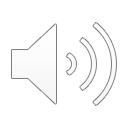 How did he know the Scriptures so well?
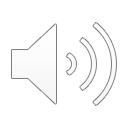 “Son,” Mary said, “we have been looking for you for three days!”
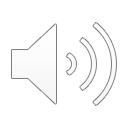 “Why?” Jesus said. “Didn’t you know I had to be in my Father’s house?”
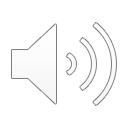 They did not understand.
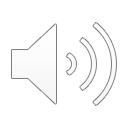 Jesus went home with his mother and father to Nazareth.
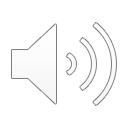 He obeyed them.
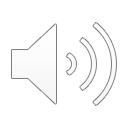 Question 1
Where was Jesus when his parents missed him?
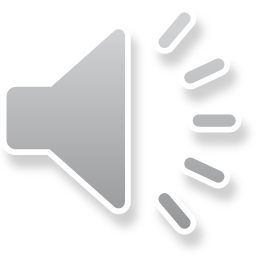 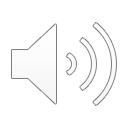 Question 2
Why did Jesus feel that he had to be in the temple?
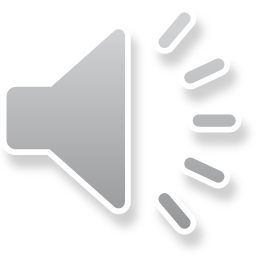 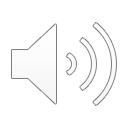 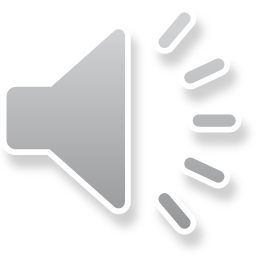 Question 3
Do you have a burning wish to be in God’s house? Where is God’s house for you?
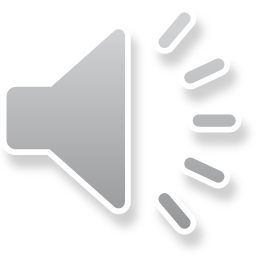 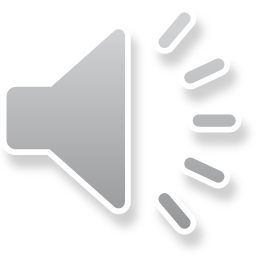 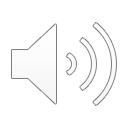 Question 4
How can you get to church each week?
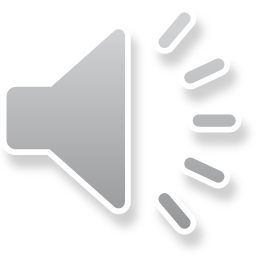 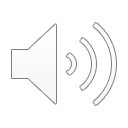 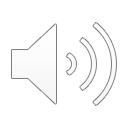 Prayer
Dear Jesus,  
I have to be in your house. I want to go to church. Please help me to grow up in the house of God. Help my family and I to be there each week.
Amen
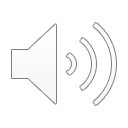 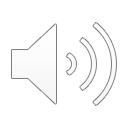 Jesus Gets Lost!
Phrased for Fluency
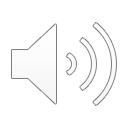 Mary and Joseph
Each year,
went to Jerusalem
to worship God.
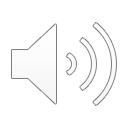 When Jesus
was 12 years old,
he got
to go along!
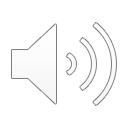 What a big city
for a small boy.
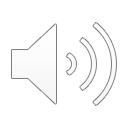 It was crowded
with people
from many lands.
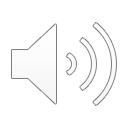 A few days later,
his family
packed wagons and camels
to go home.
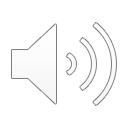 They traveled
for a day.
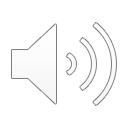 “Where is Jesus?”
Mary asked Joseph.
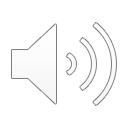 Joseph said,
“Is he not with you?”
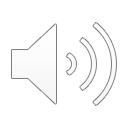 Jesus
was missing!
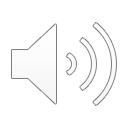 They returned
to the city.
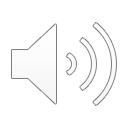 They looked
everywhere
for Jesus.
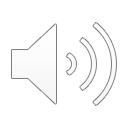 Finally,
they found him.
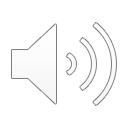 Jesus
was in the temple,
the house of God.
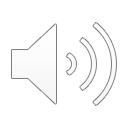 He was teaching
the teachers.
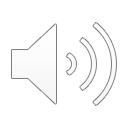 These old, wise men
were amazed.
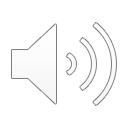 How did this young boy
know
all about God?
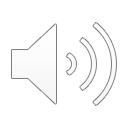 How did he know
the Scriptures
so well?
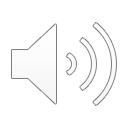 “Son,”
Mary said,
“we have been
looking for you
for three days!”
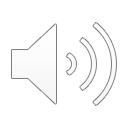 “Why?”
Jesus said.
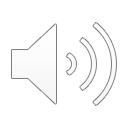 I had to be
“Didn’t you know
in my Father’s house?”
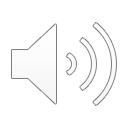 They
did not understand .
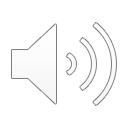 went home
Jesus
with his mother and father
to Nazareth.
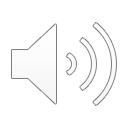 He
obeyed them.